Муниципальное бюджетное общеобразовательное учреждение «Средняя школа № 29»
РЕСУРСНЫЙ КЛАСС –
СПЕЦИАЛЬНО ОБОРУДОВАННОЕ ПРОСТРАНСТВО, ПРЕДНАЗНАЧЕННОЕ  ДЛЯ ОБЕСПЕЧЕНИЯ ОСОБЫХ ОБРАЗОВАТЕЛЬНЫХ ПОТРЕБНОСТЕЙ ОБУЧАЮЩИХСЯ С ОСОБЕННОСТЯМИ В РАЗВИТИИ
РЕСУРСНЫЙ КЛАСС МБОУ «СРЕДНЯЯ ШКОЛА № 29»
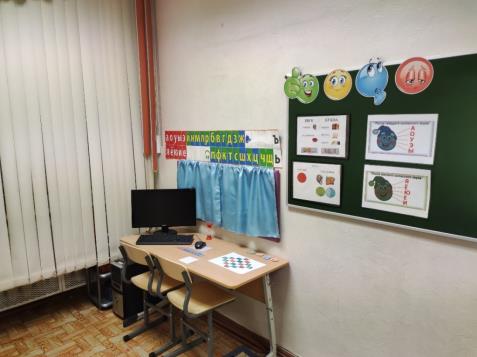 УЧЕБНАЯ ЗОНА
УЧЕБНАЯ ЗОНА
УЧИТЕЛЬСКАЯ ЗОНА
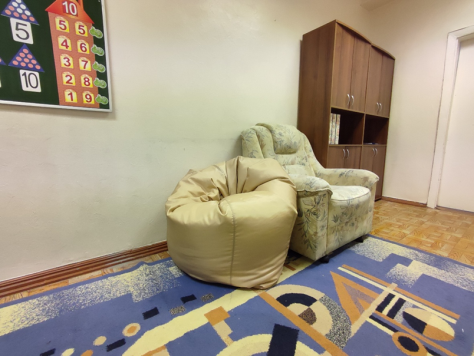 ЗОНА СЕНСОРНОЙ РАЗГРУЗКИ
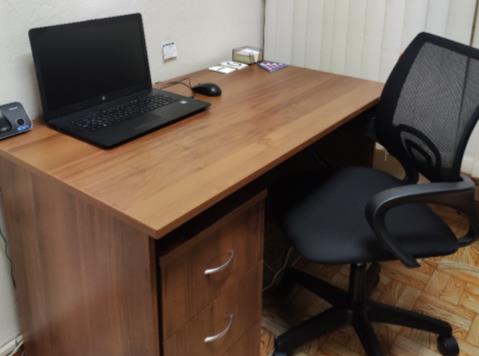 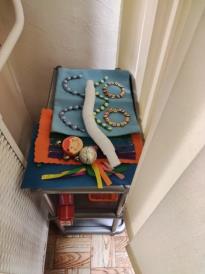 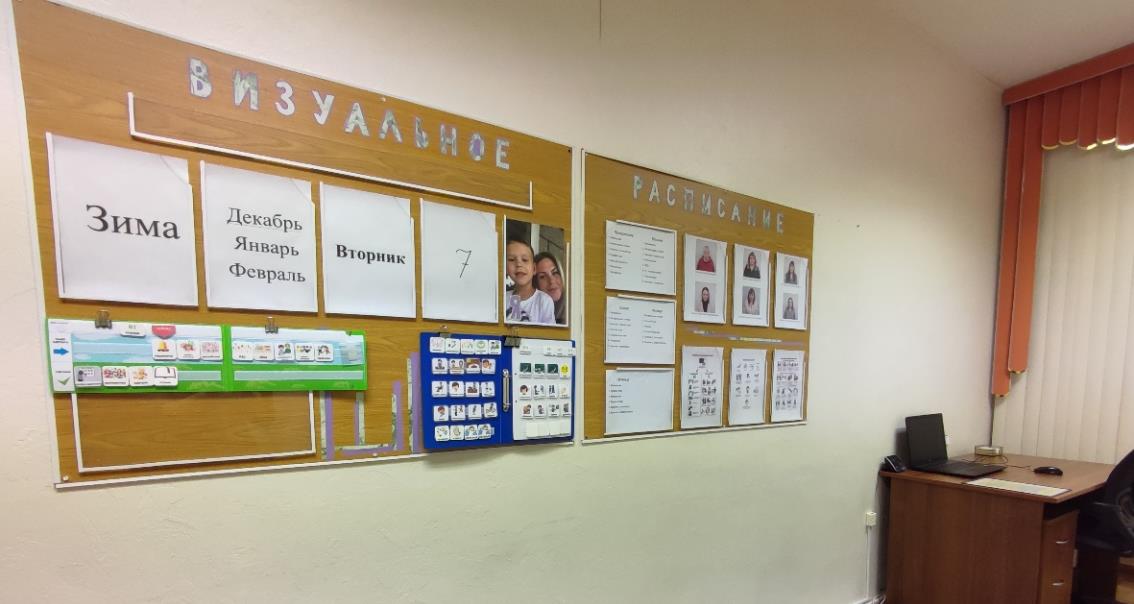 МЕТОД ТЕАССН\ МЕТОД СТРУКТУРИРОВАННОГО ОБУЧЕНИЯ
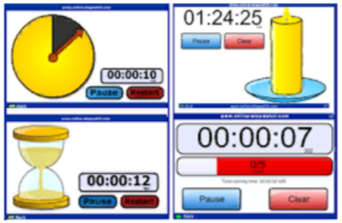 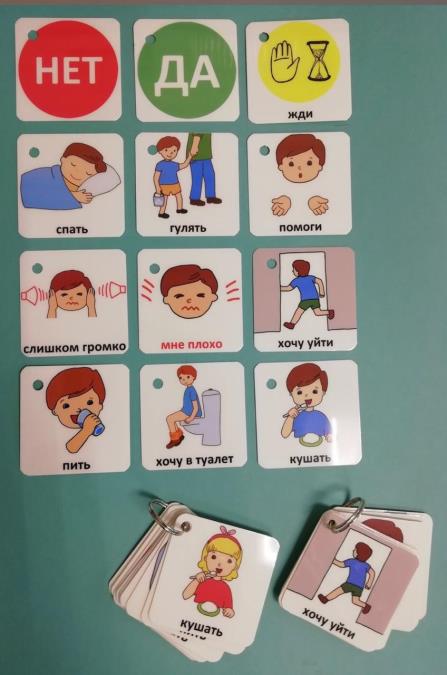 КАРТОЧКИ ПЭКС
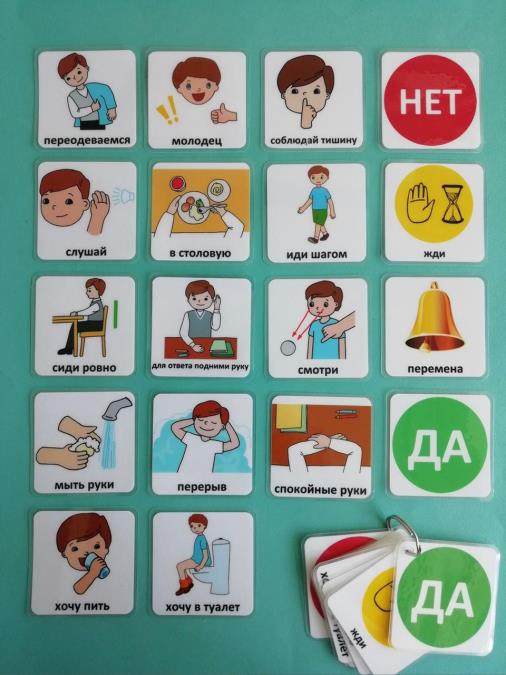 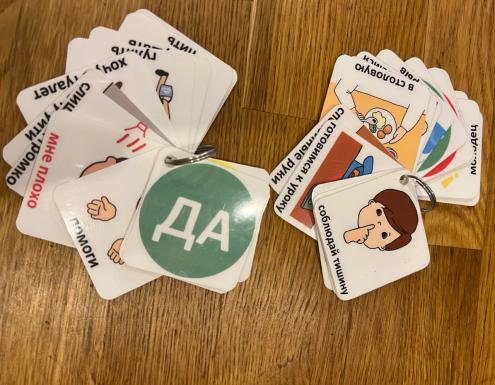 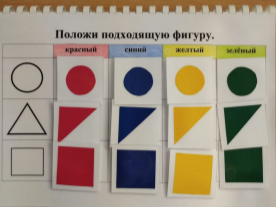 СЕНСОРНАЯ КОМНАТА
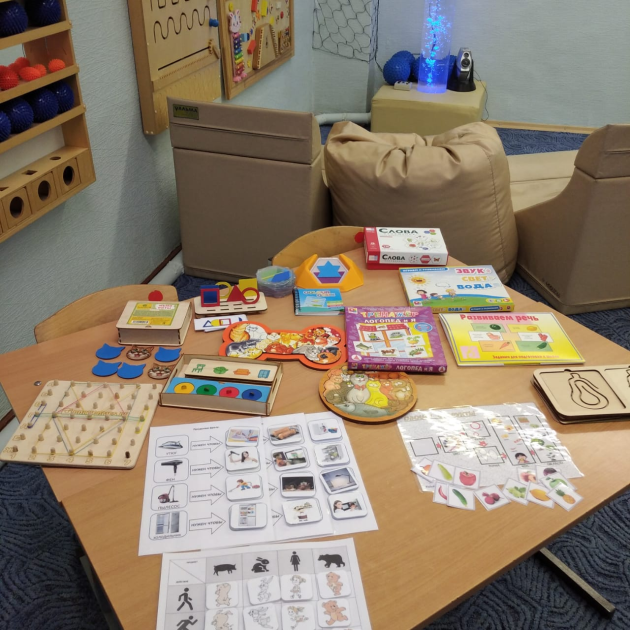 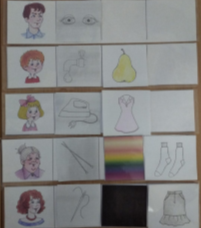 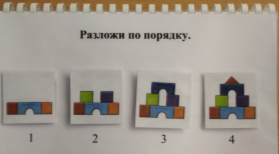 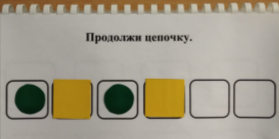 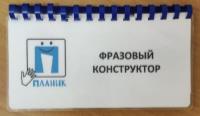 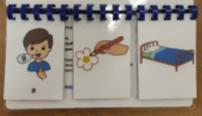 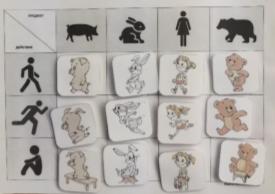 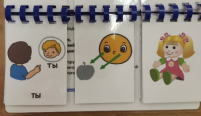 СПАСИБО ЗА ВНИМАНИЕ.